Ağız Diş ve Çene Radyolojisi-I
Diş hekimliğinde kullanılan radyolojik teknikler
Ağız içi uygulamalar (intra-oral)
Ağız dışı uygulamalar (ekstra-oral)
Ağız içi uygulamalar
Periapikal radyograf
Bite-wing radyograf
Oklüzal radyograf
Periapikal radyograf
Amaç; ilgili dişle kökünün komşu anatomik yapılar ve çevre kemik dokuyla birlikte görüntülenmesidir
Paralel teknik veya açıortayı tekniği
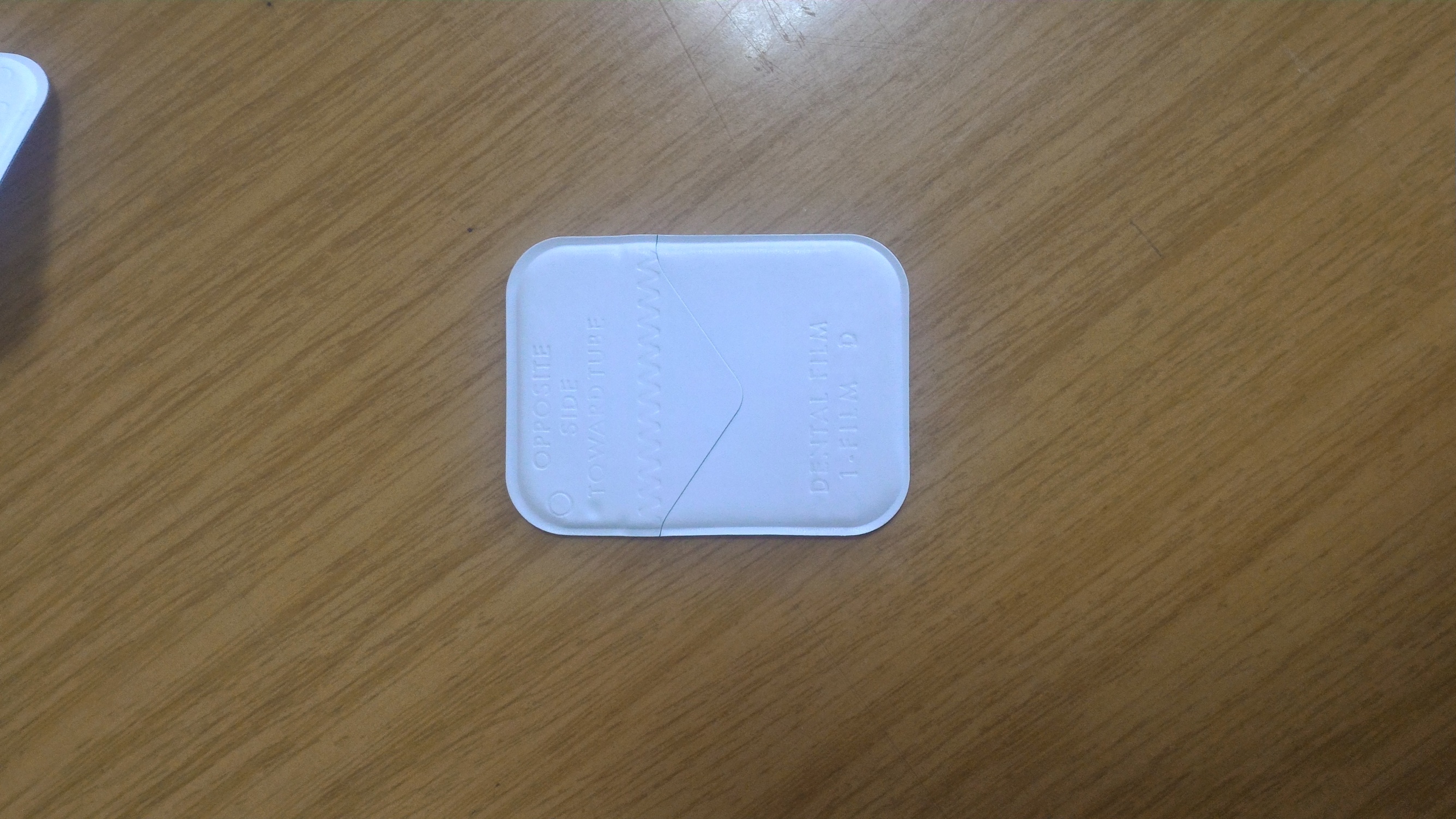 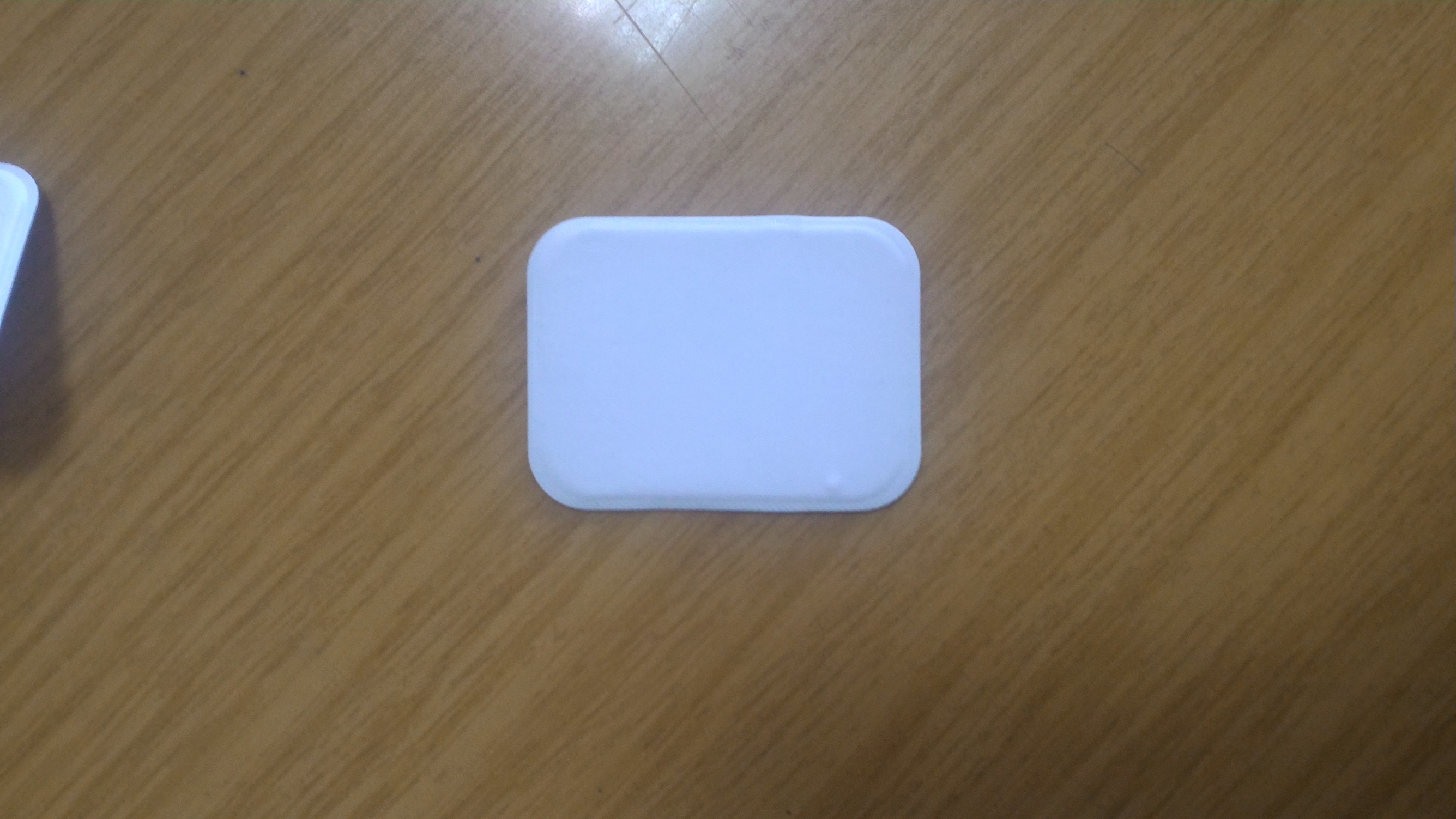 Paralel teknik:
imaj reseptörü film tutucularla birlikte ağıza yerleştirilir.
Merkezi ışın hem dişlere hem de imaj reseptörüne dik gelir.
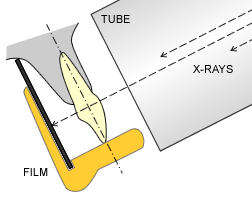 Dişlerin boyutları
İlgili anatomik yapılarla olan ilişkileri
Görüntü gerçek boyutlarına yakın olarak elde edilir.
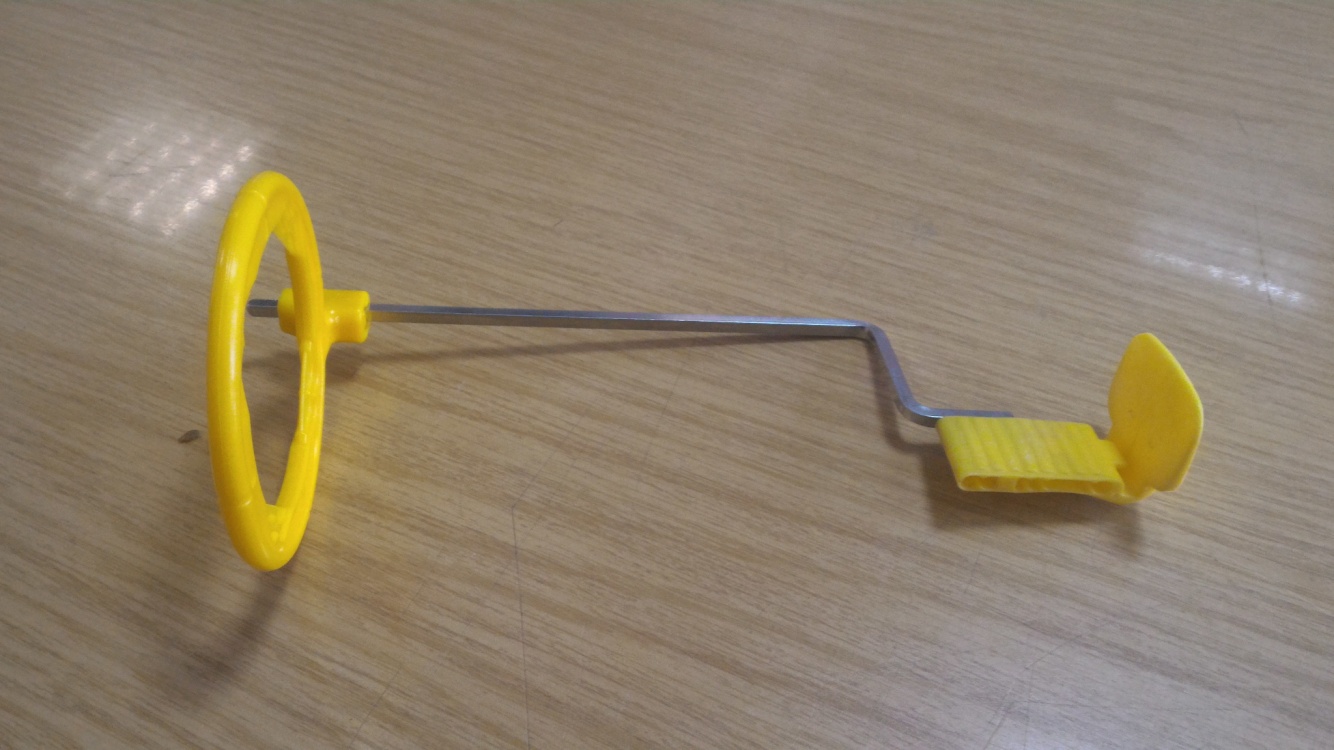 Dişlerin birbiri üzerine süperpoze olmaması için merkezi ışın dişlerin interproksimal aralığından geçmelidir.
Açıortayı tekniği:
Hasta pozisyonu 
Filmin ağıza yerleştirilmesi
Konun pozisyonu
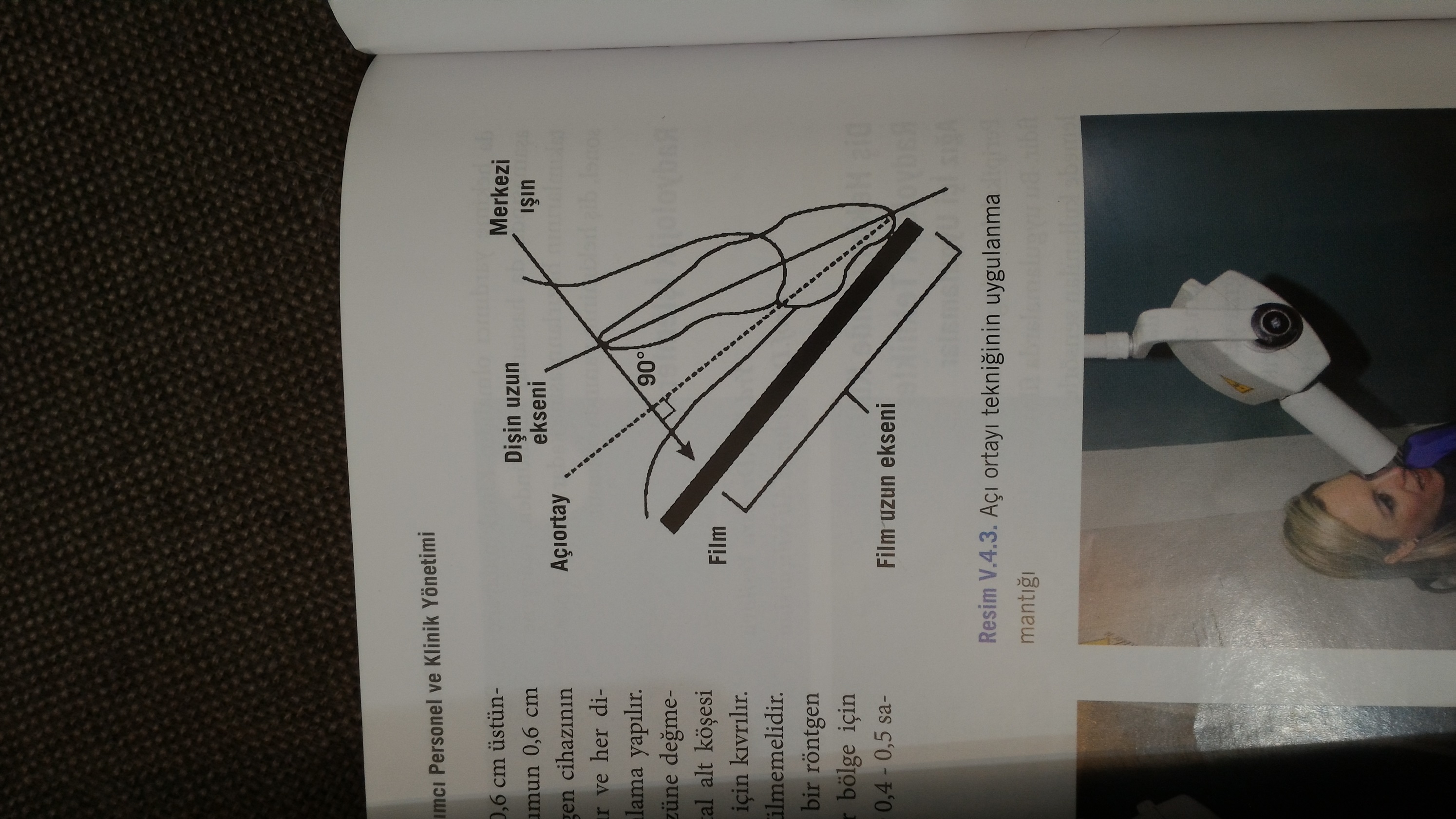 Bite-wing radyograf
İmaj reseptörü üzerine ısırtma kanadı yerleştirilir
Hasta kanadı ısırır. Böylece imaj reseptörü dişlerin arkasında kalır.
Hem alt hem de üst dişlerin kronları aynı anda görüntüye girer.
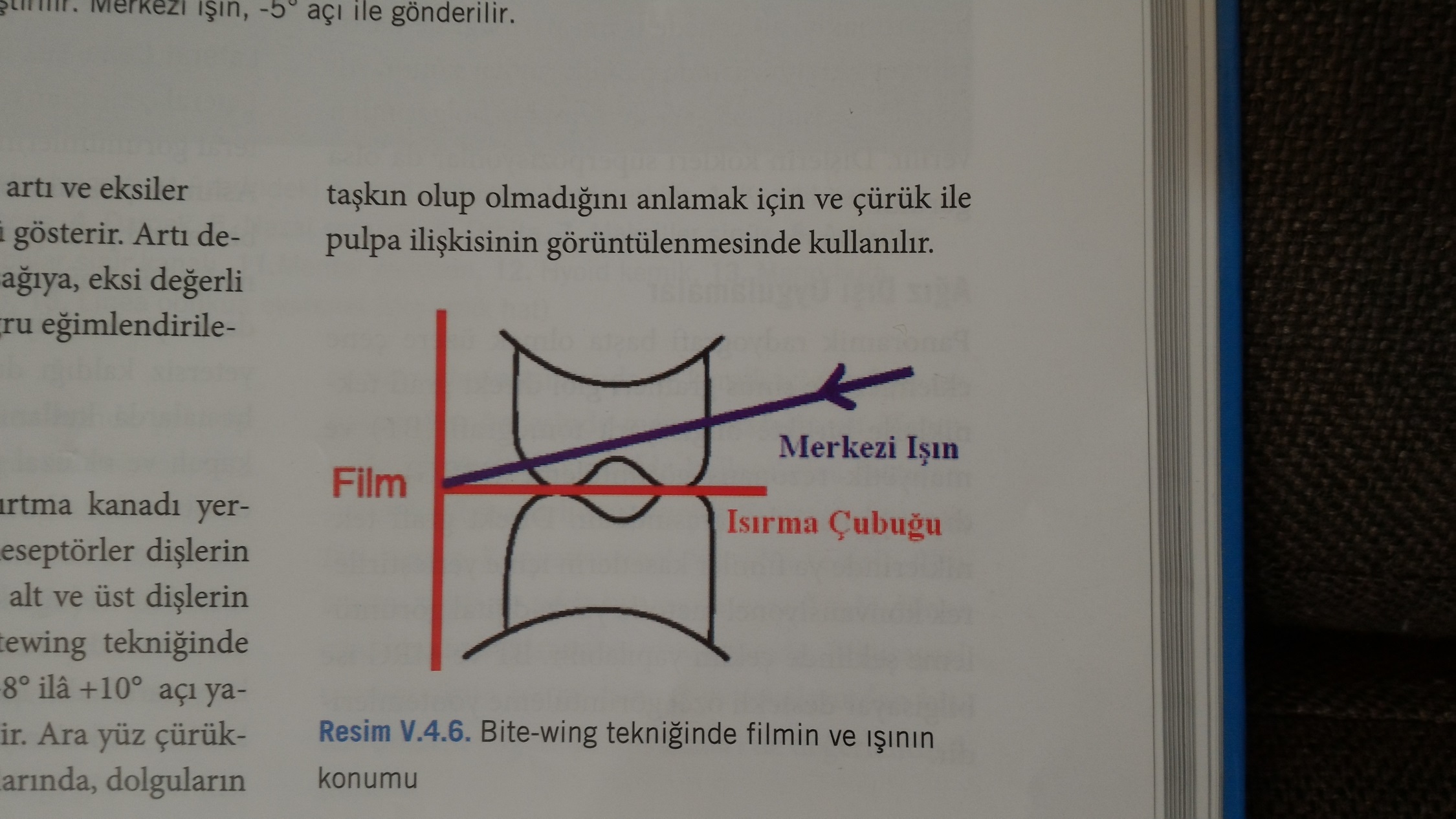 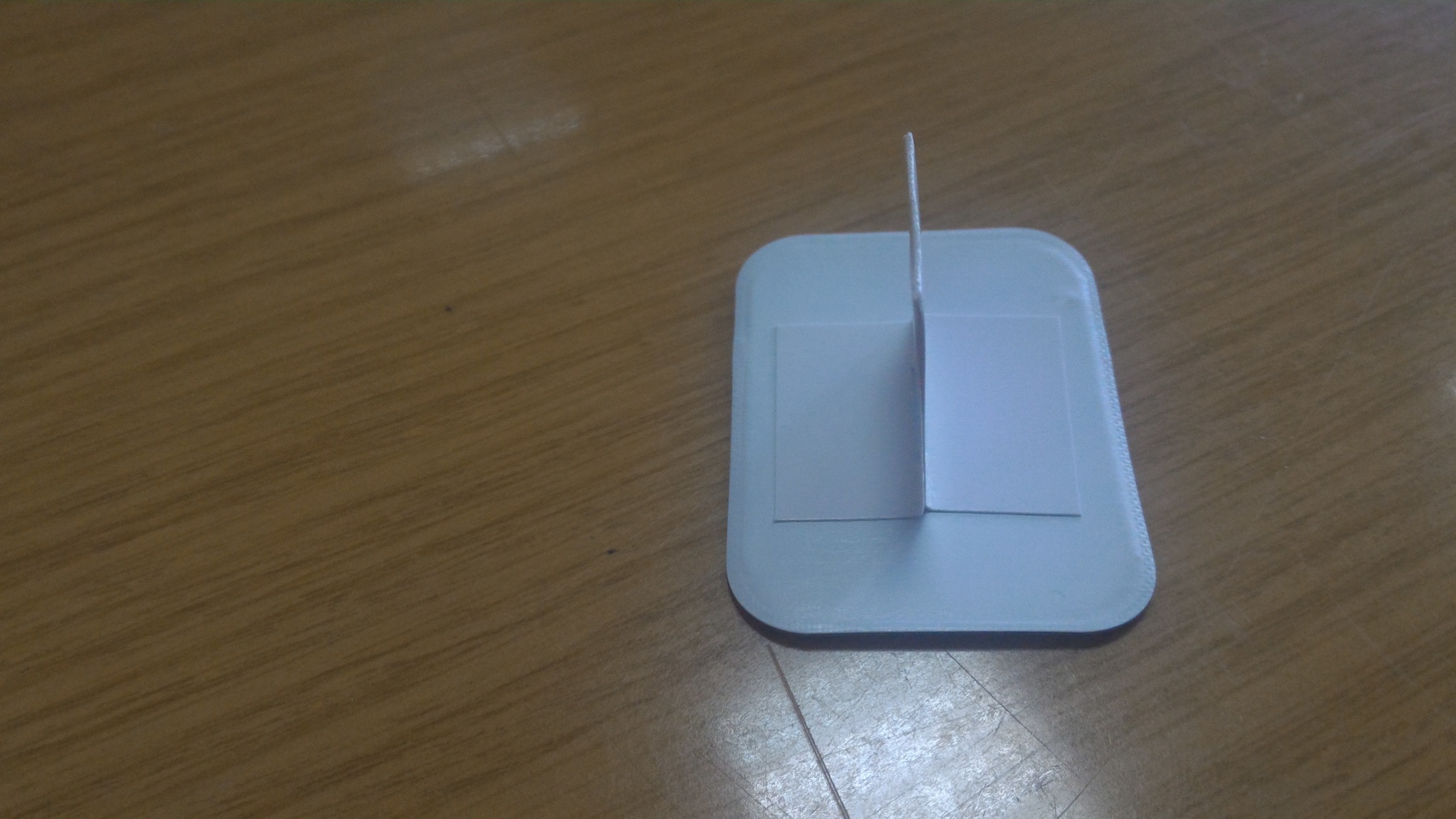 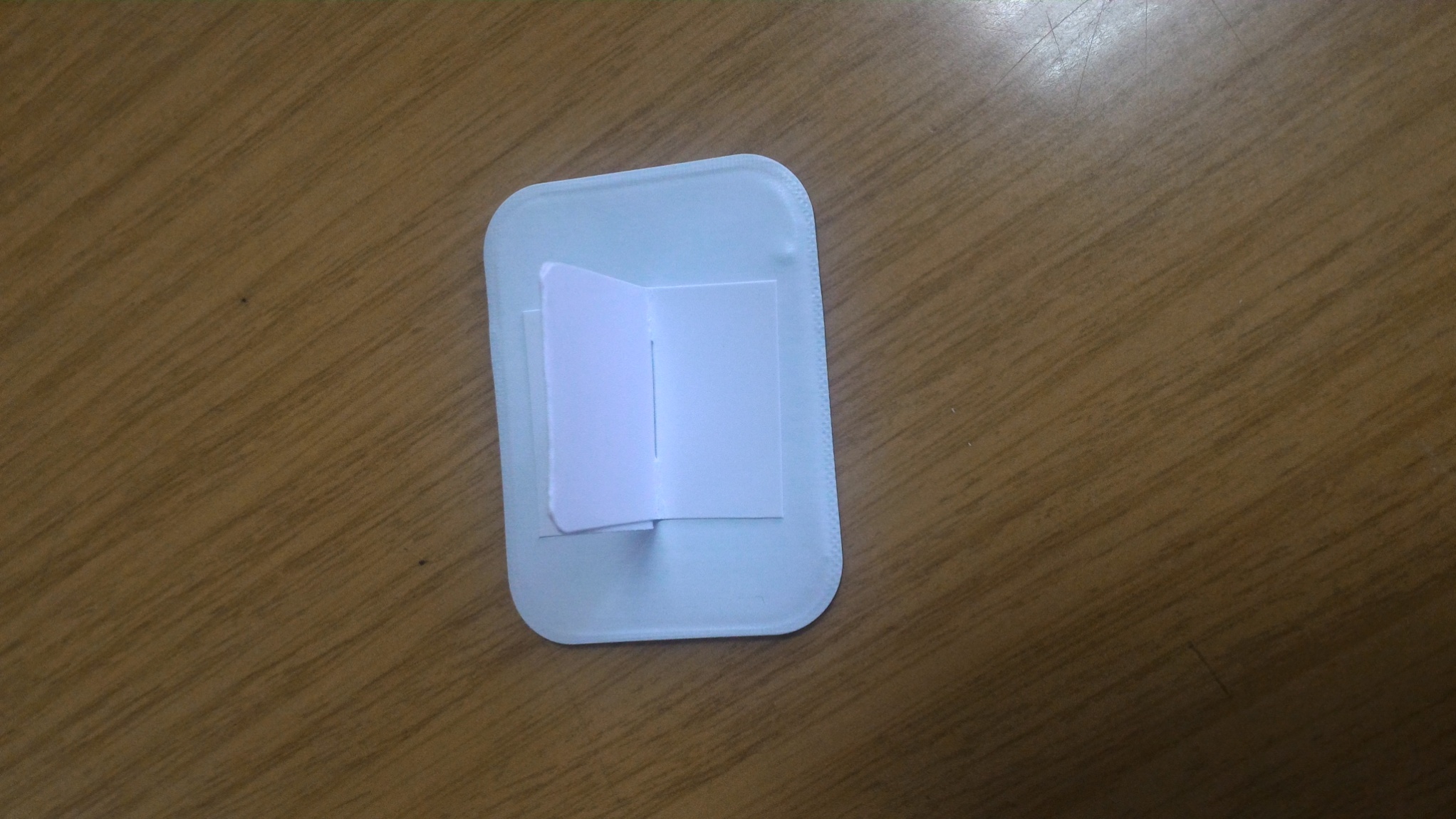 Arayüz çürükleri 
kron-köprü restorasyonlarının uyumu
dolgu restorasyonlarının taşkın olup olmadığı
çürük ile pulpa arasındaki ilişkinin değerlendirilmesi
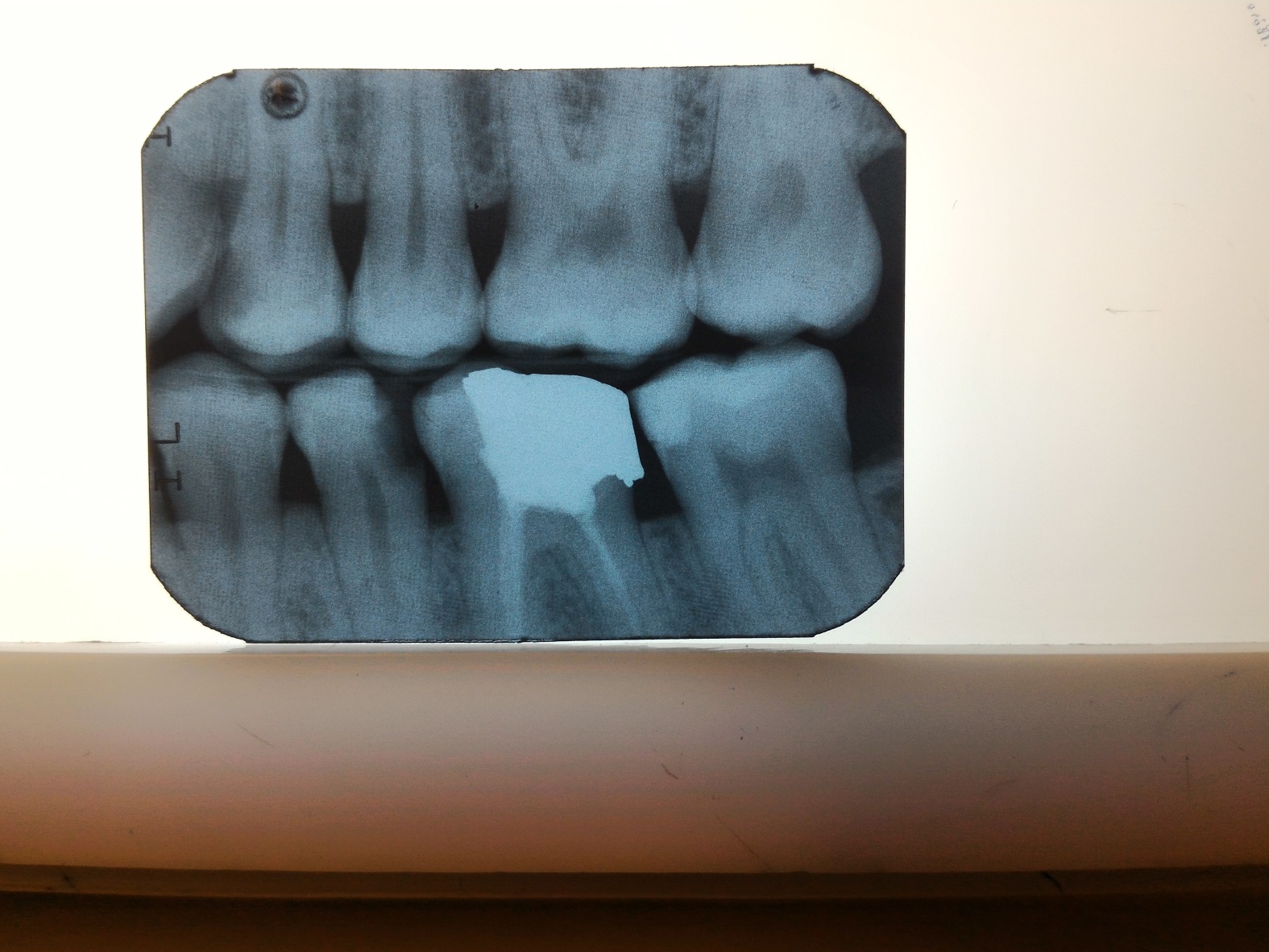 Oklüzal radyograf
Topografik ve cross-section
Damak ve alveoler kemiklerdeki fraktürler
Gömülü dişlerin pozisyonu
Çenelerdeki yabancı cisimlerin tespiti
Alt çenede tükürük bezi taşlarının görüntülenmesi
Ekzostoz gibi kemik büyümelerinin değerlendirilmesi
Cross-section tekniği;
Dişlerin oklüzal yüzleri görülür.
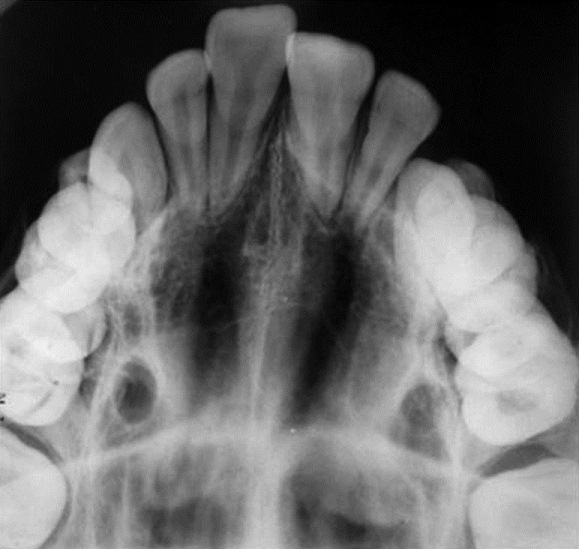 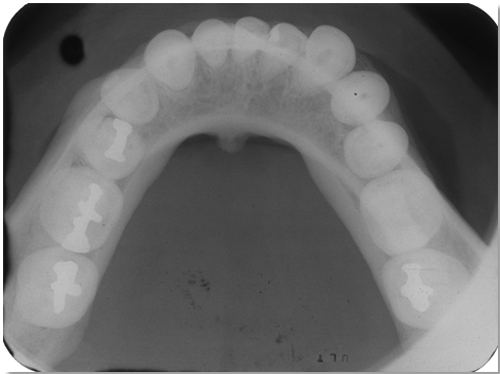 Topografik;
Dişlerin kökleri de görülür
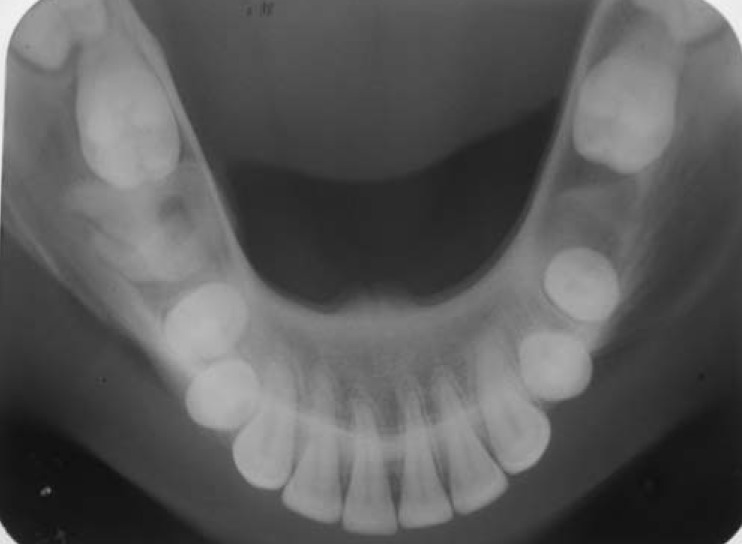 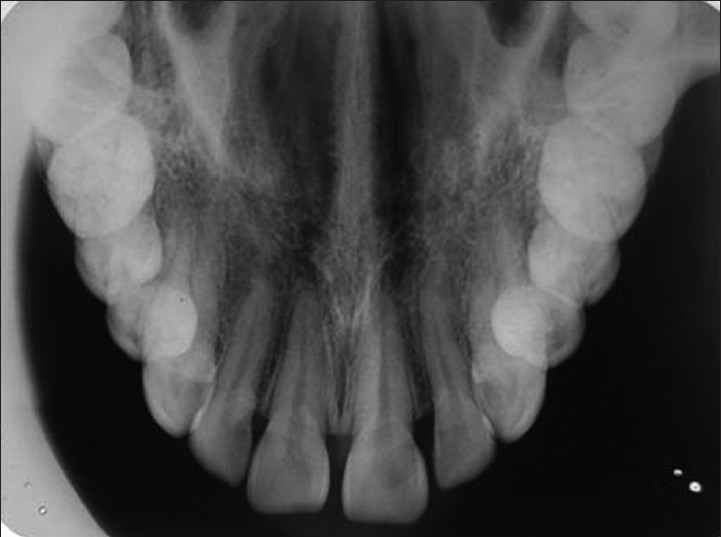 Ağız dışı uygulamalar
Sefalometrik projeksiyon
Postero-anterior maksiller sinüs projeksiyonu
Lateral çene-yüz grafileri
Panoramik radyografi
Tomografi (BT)
Manyetik rezonans görüntüleme (MRG)
Sefalometrik projeksiyon
Hastanın kafası, film ve fokal spot-obje mesafesi ilişkisinin standart olarak elde edilmesi
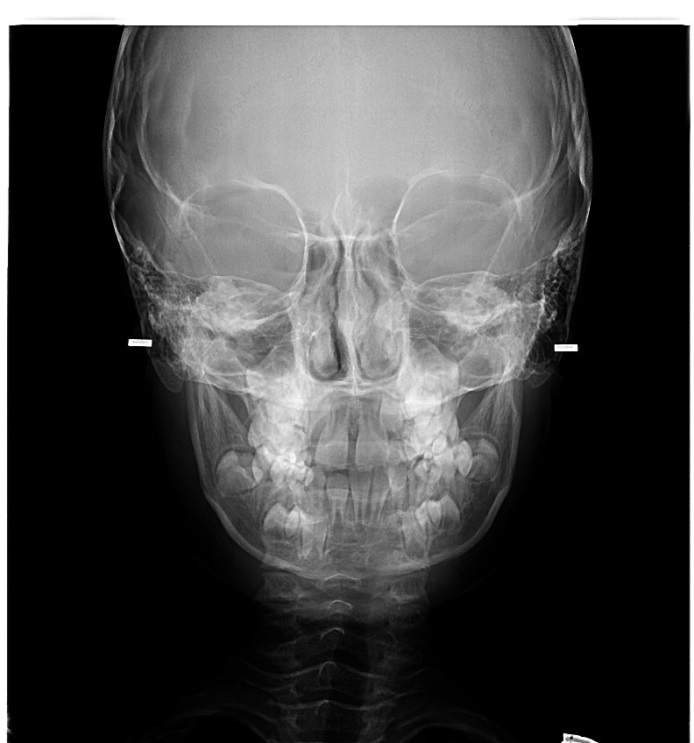 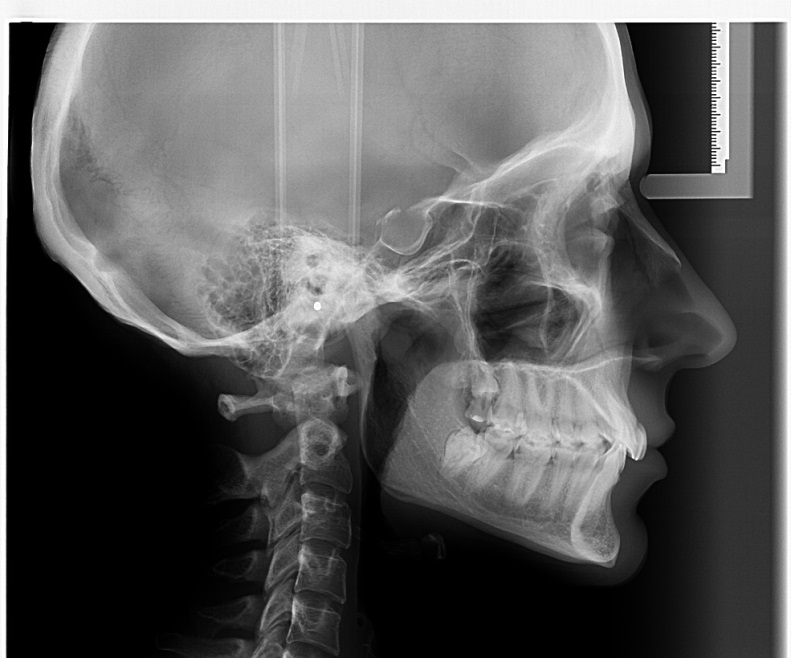 Postero-anterior maksiller sinüs projeksiyonu
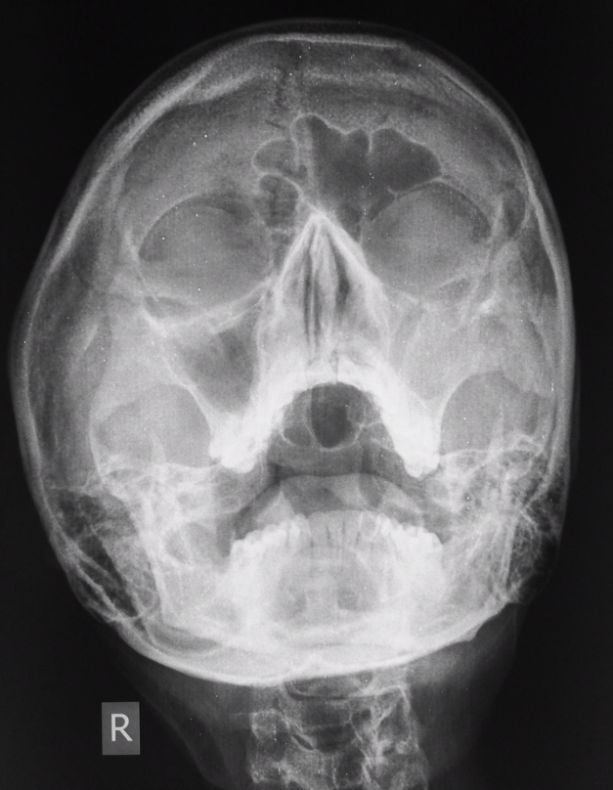 Ağız açık (Water’s) veya kapalı çekilebilir.
Paranazal sinüslerin tamamı tek radyograf üzerinde görüntülenebilir.
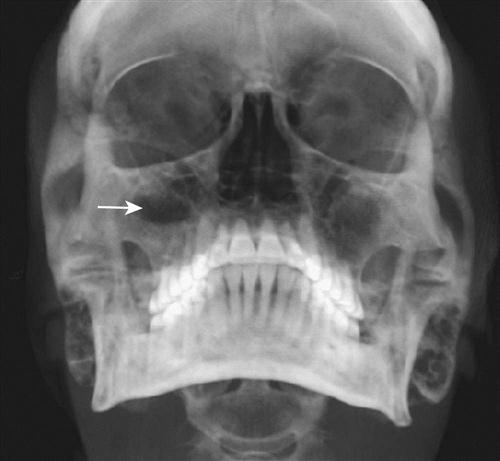 Lateral çene-yüz grafileri
Maksilla ve mandibulanın lateral görünümlerinin elde edilmesi
Trismuslu hastalarda
İntraoral filmlerin yetersiz kaldığı durumlarda
Kusma refleksli hastalarda
Lateral kondil grafisinde ise; tüberkülüm artikülare, glenoid fossa ve kondil değerlendirilir.
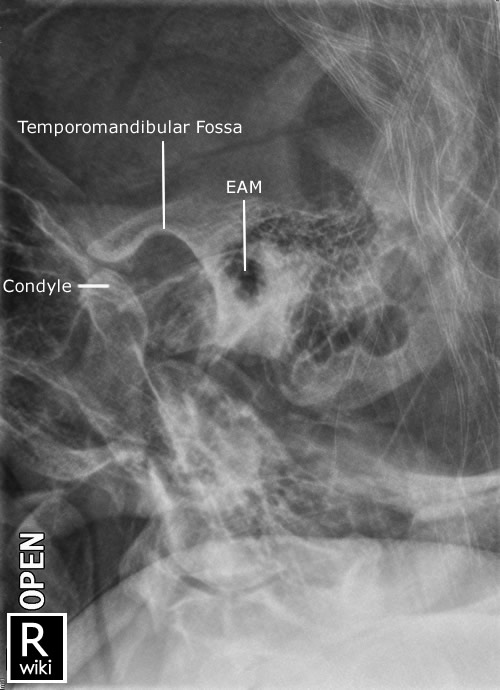 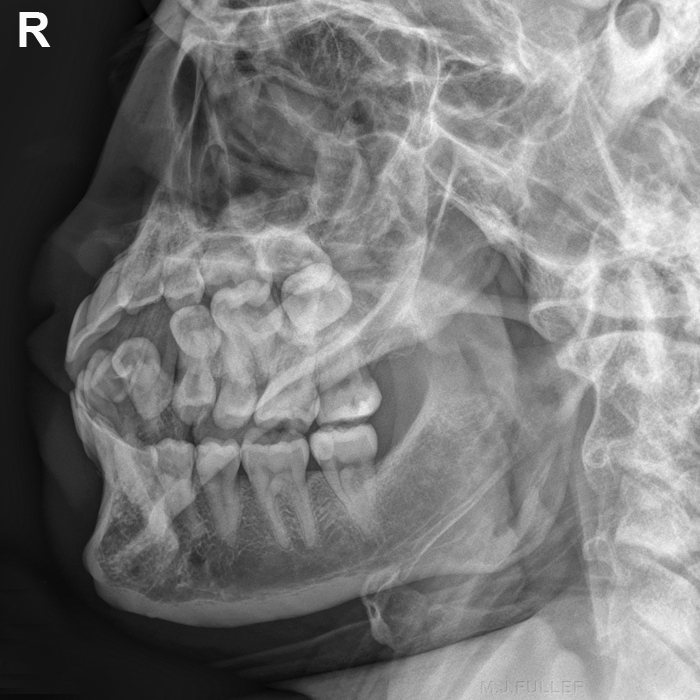 Panoramik radyografi
Maksiller ve mandibuler arkın her ikisi
1/3 orbita tabanı
Maksiller sinüs
Temporomandibuler eklem
Diş hekimliği, kulak burun boğaz ve plastik cerrahi uygulamalarında sık kullanılır.
Gömülü dişler
Dişlerin sürme durumlarının değerlendirilmesi
Çene kemiklerini ilgilendiren sistemik hastalıkların değerlendirilmesi
Geniş lezyonların değerlendirilmesi
Travma sonrası değerlendirme 
implant hastalarında
Doğal anatomik yapılara, magnifikasyonlara ve süperpozisyonlara bağlı olarak değerlendirilmesi zordur.
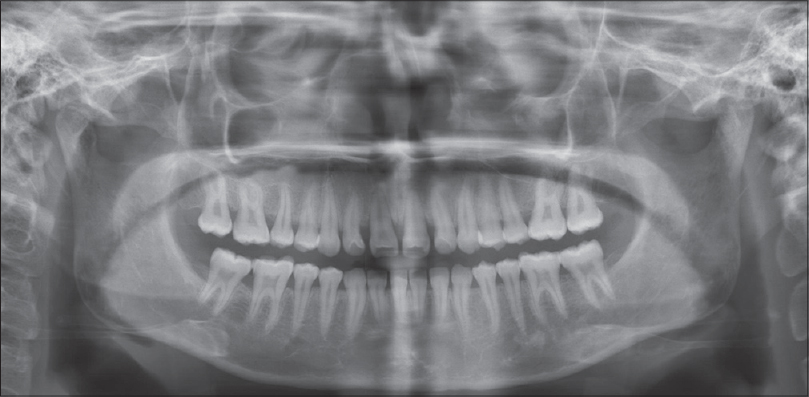 Periapikal röntgen cihazı
Elektrik enerjisi yardımıyla x-ışını üretmeye yarayan ayaklı veya duvara monte cihazlardır. 
Işınlama süresi, cihazın kVp (voltaj) ve mA (akım) cihaz üzerinde ayarlanabilir.
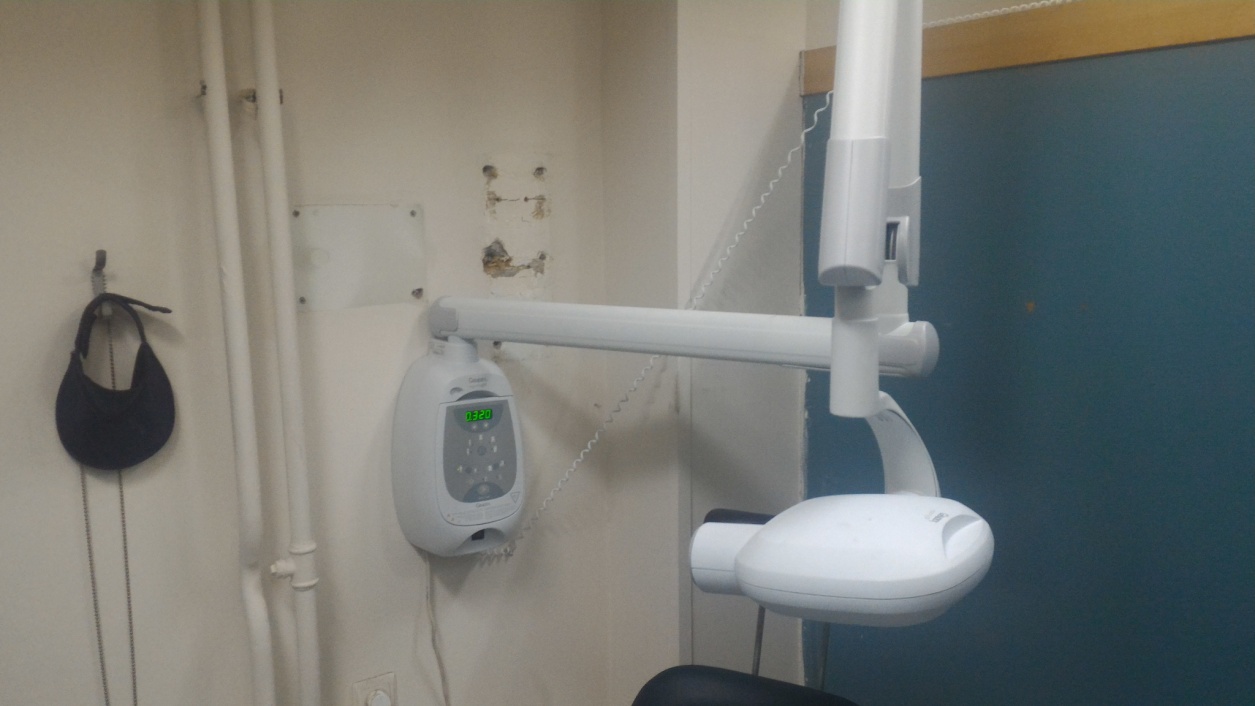 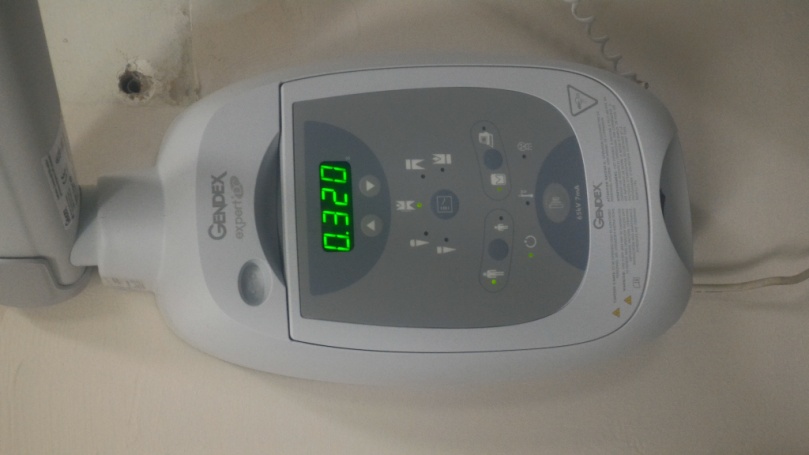 Açma kapama ve gösterge paneli
Işınlama düğmesi uztma kabloludur. 
Bu cihaz ile ağız içi uygulamalar ve lateral çene grafisi, Water’s gibi ağız dışı uygulamalar yapılabilir.
Panoramik ve sefalometrik röntgen cihazı
Ağız dışı radyografilerin alınmasına yarayan dönen kafası sayesinde panoramik radyografların veya sabit ışınlama kolu ile sefalometrik  projeksiyonların alınmasını sağlayan cihazlardır.
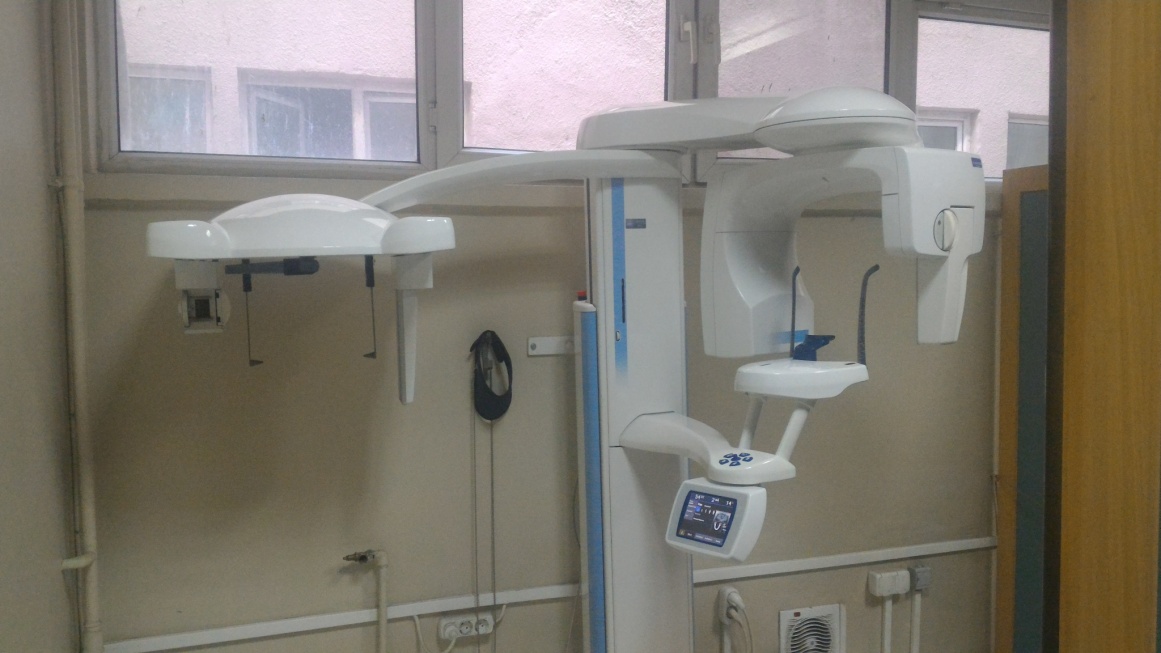 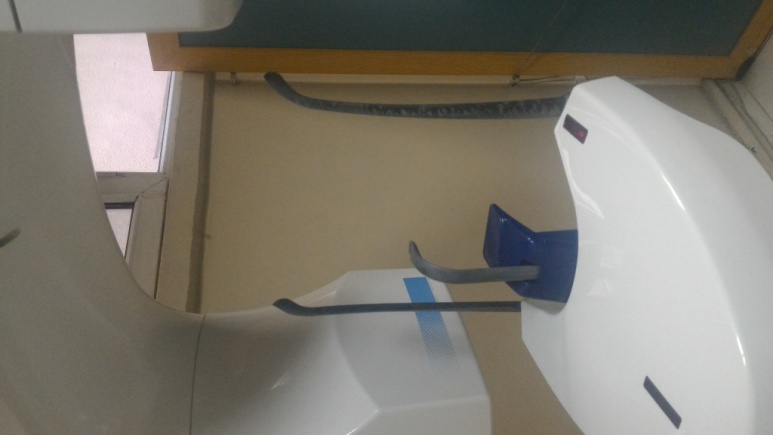 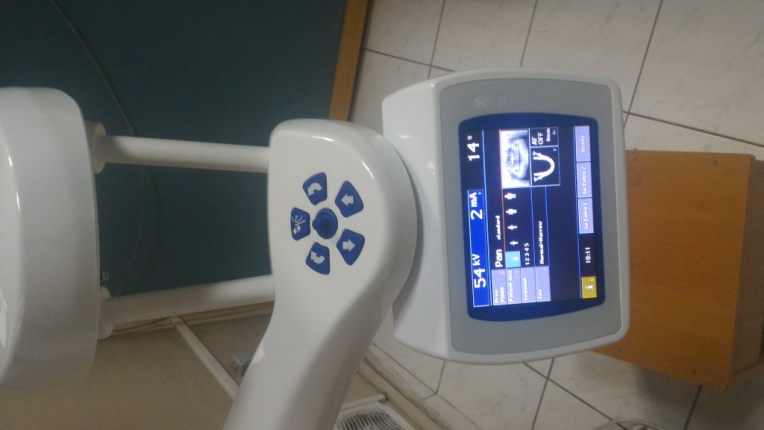 İmaj reseptörleri
X- ışını ile elde edilen görüntünün üzerinde oluştuğu görüntüleme elemanlarına imaj reseptörleri denir.  
Konvansiyonel filmler
Dijital sensörler
CCD sensörler
CMOS sensörler
Fosfor plaklar
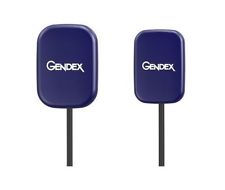 Dijital sensörler
CCD veya CMOS sensörler
Sert dokular x-ışınını tutar ve reseptör üzerine daha az radyasyon ulaşır. Böylece radyoopak alanlar oluşur. 
Yumuşak dokular ve boşluklar ise ya çok az veya hiç radyasyon tutmazlar ve daha fazla radyasyon reseptöre ulaşır. Böylece radyolüsent alanlar meydana gelir.
Görüntülerin elektronik sensörlerin üzerine yansıtılmasını sağlayan cihazlardır. 
Bilgisayar destekli ana cihaz ve görüntünün alındığı dijital sensörü bulunur. 
Dezenfekte edilebilir ve koruyucu kılıfı takılarak hastalarda kullanılır. 
Hassas oldukları için yere düşürülmemeli ve eğilip bükülmemelidir.
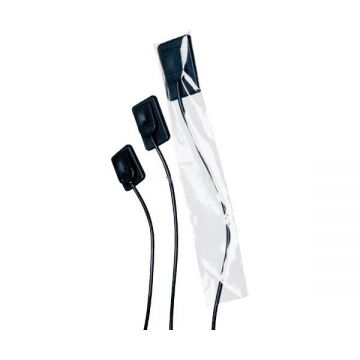 Fosfor plaklar
X-ışınlarına duyarlı fosfor kaplama esnek filmlerdir. 
Işınlama yapıldıktan sonra üzerinde oluşan görüntünün bilgisayara aktarılması için tarayıcıya ihtiyaç duyar. Tarama işlemi sonrası üzerindeki görüntü silinir. Böylece özel kılıfı ile tekrar hastada kullanılabilir.
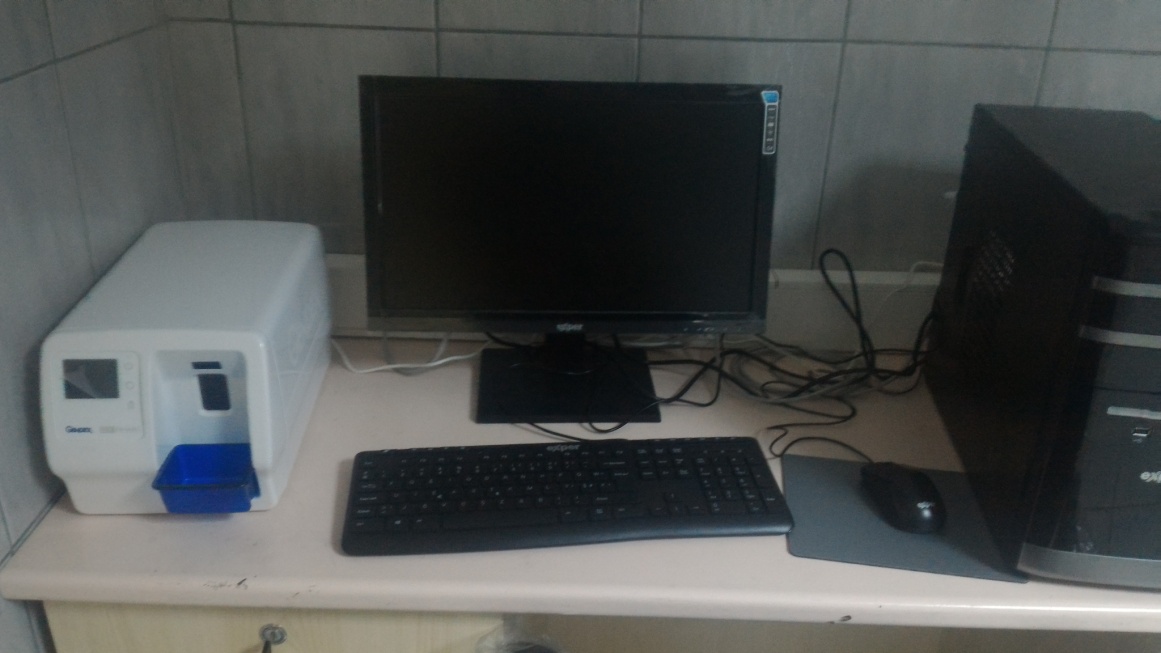 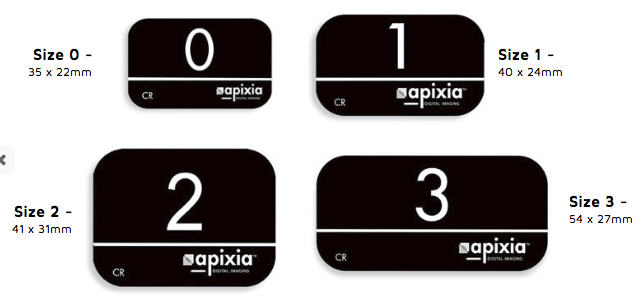 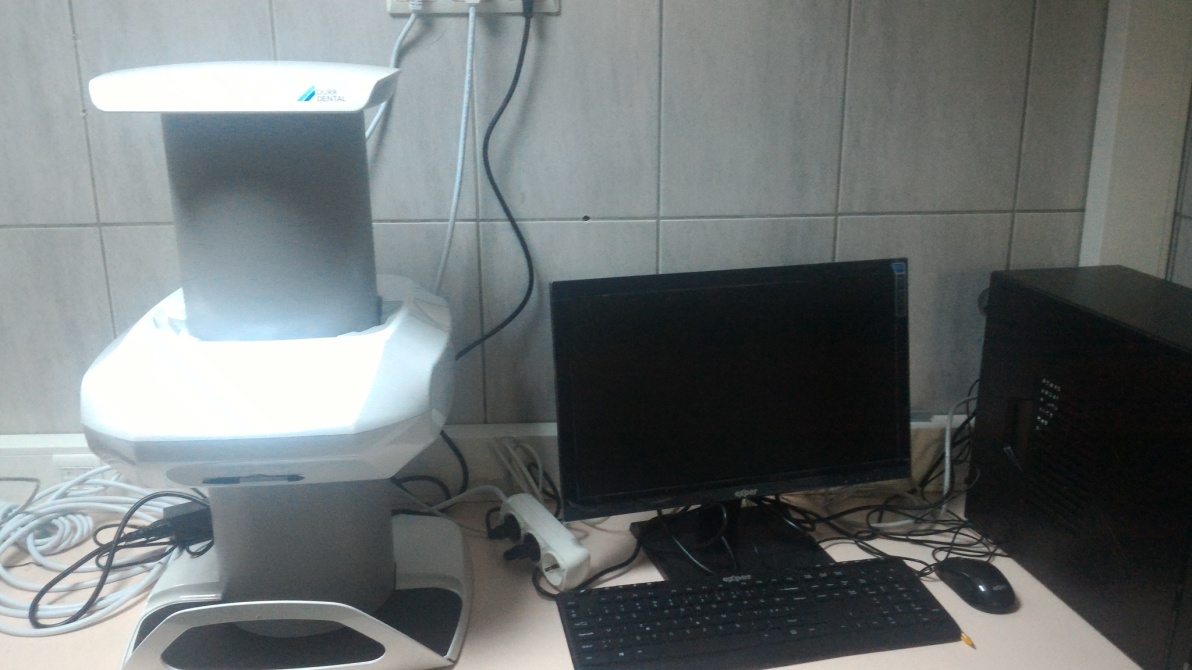 Konvansiyonel filmler
Konvansiyonel filmlerde ise radyasyon, film üzerinde emülsiyon tabakasındaki gümüş bromid kristallerinin fiziksel olarak çözülmesine neden olur. 
Gümüş bromid ne kadar çok çözünürse o kadar radyolüsent alan oluşur.
Konvansiyonel filmler plastik kılıf içerisinde, siyah karton kılıf arasında bulunur. Işınlama yüzeyinde kurşun levha yoktur. Işınlama yüzeyi üzerinde kabarık bir nokta vardır.
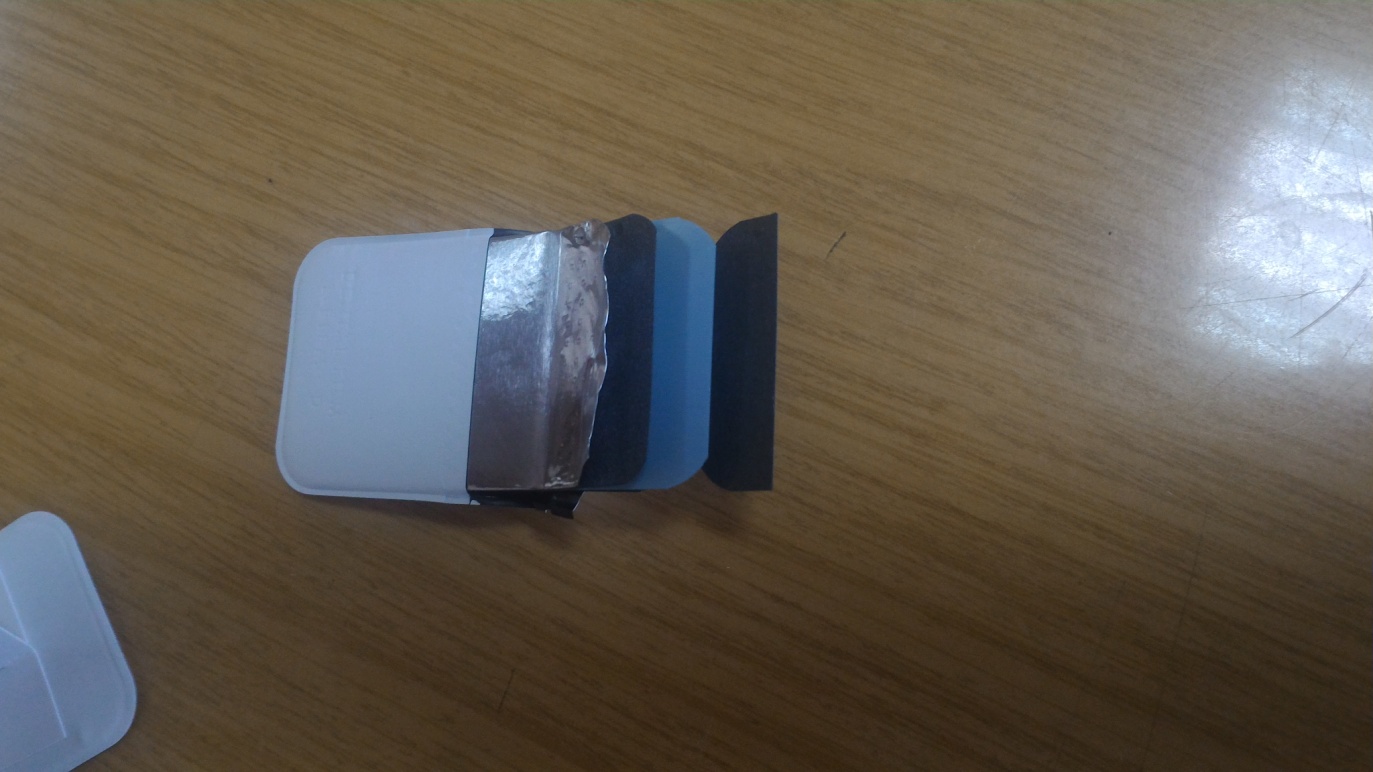 Filmler ışık veya ışın almayan yerlerde, mümkünse buzdolabında saklanmalıdır.
Buzdolabı yoksa 40 dereceyi geçmemelidir.
Son kullanma tarihine dikkat
Film maşası ve film tutucu
Film maşası ışınlanmış filmin banyo tankı içerisinde banyosunun yapılabilmesi için ttutulmasına yarayan ve kıskaçları olan aparatlardır. 
Film tutucu muhtelif şekillerde olabilen röntgen tüplerini yönlendirip sabitlemeye yarayan üzerinde film veya dijital sensörün taşındığı aparatlardır.
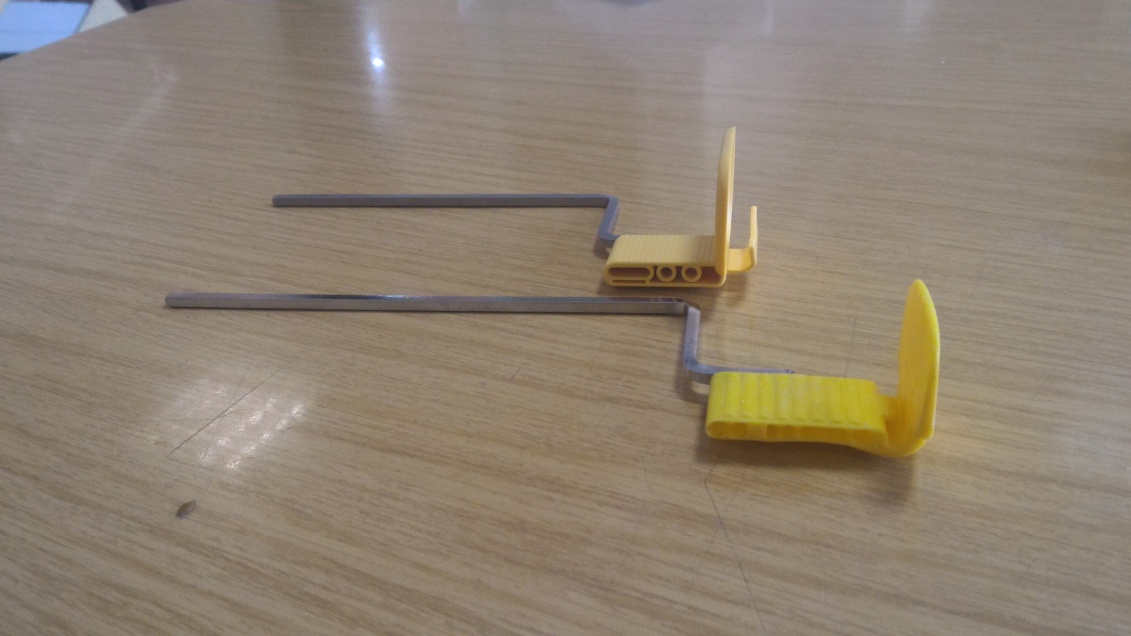 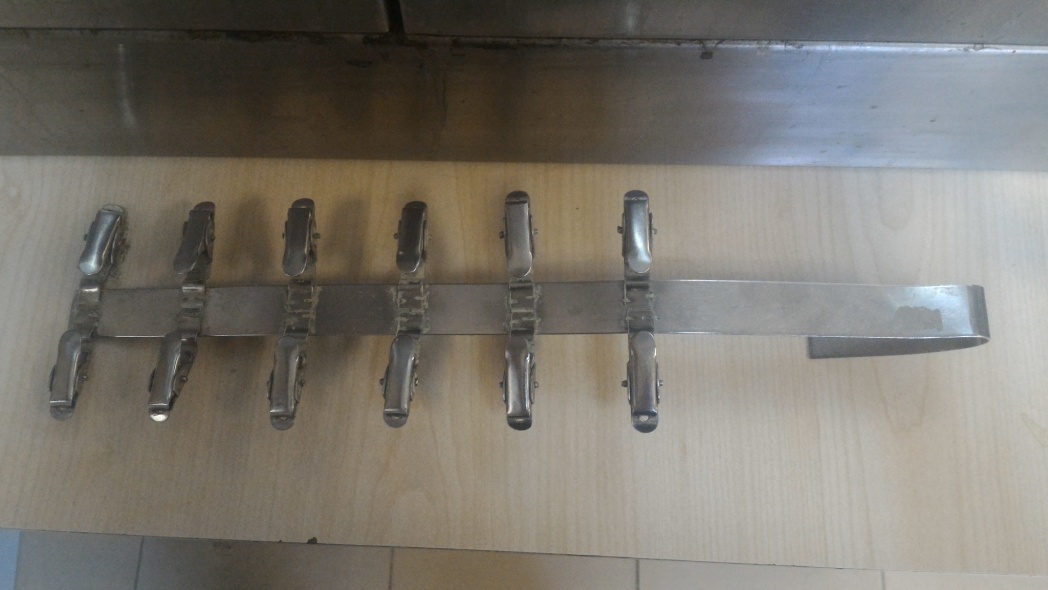 negatoskop
İçerisindeki lamba yardımıyla aydınlanan ekranı üzerinde radyografların okunduğu düzeneklerdir.
Bazı modellerinde büyüteç bulunur.
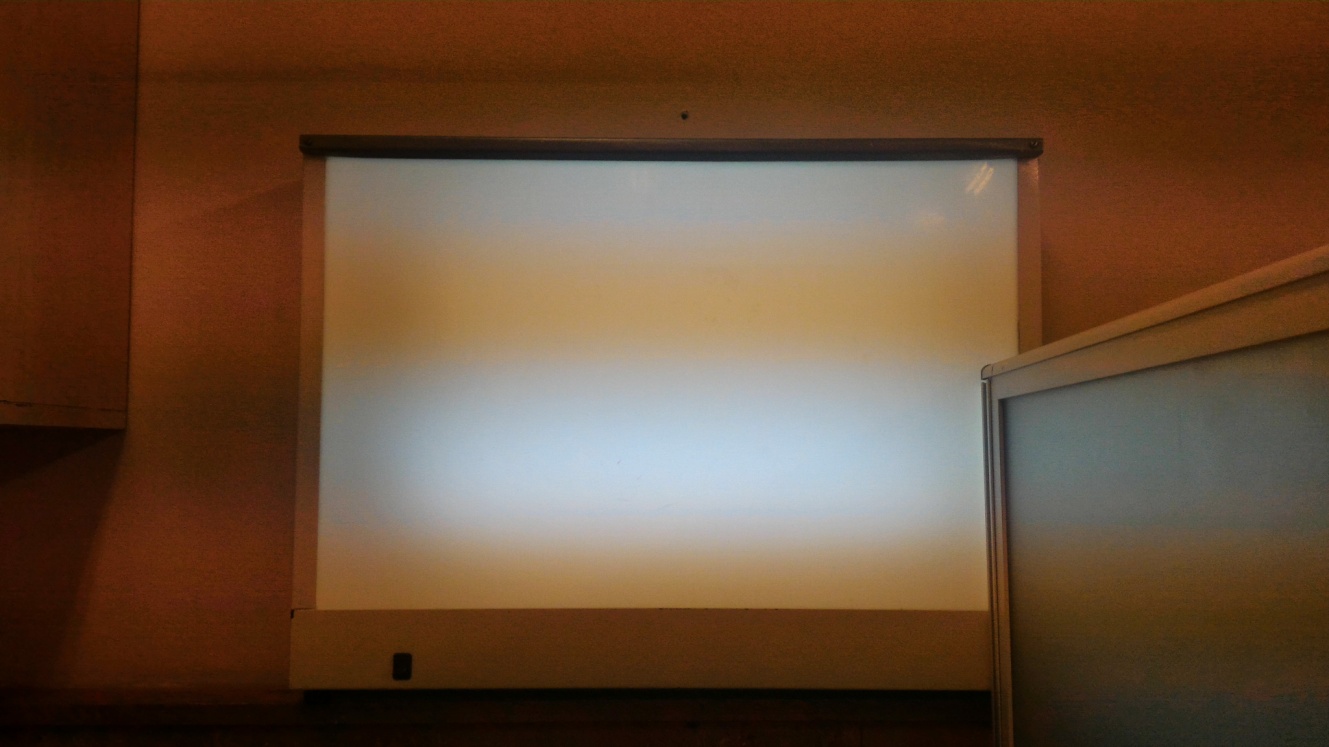 Banyo solüsyonları
Birinci banyo (developer-geliştirici); radyolüsent görüntü
İkinci banyo (fixer-sabitleyici); radyoopak alanlar

Birinci banyoda ayrışan bromid film üzerinden uzaklaşır ve geriye kalan gümüş kristalleri film üzerinde siyah (radyolüsent) alanları oluşturur.
Eğer film birinci banyoda çok kalırsa veya birinci banyo sıcaksa ışın almamış (ayrışmamış) gümüş bromid de reaksiyona girerek film tüm yüzeyi gümüş ile kaplanır. Görüntü tamamen radyolüsent olur. 
İkinci banyoda film üzerindeki ayrışmamış gümüş bromid kristallleri uzaklaştırılır. Böylece radyoopak görüntü oluşmuş olur.
Karanlık oda
Birinci banyo tankı-yıkama tankı-ikinci banyo tankı
Tezgah, lavabo, kırmızı ışık
Tanklar paslanmaz çelik olmalıdır. 
Birinci banyo sıcaklığı 18-20 derece olmalıdır. 
Banyo solüsyonları zaman zaman karıştırılarak homojen olması sağlanır. 
Küçük banyo tankları veya otomatik banyo cihazları karanlık oda yerine kullanılır.
Hasta üzerinde radyoloji uygulamalarını hekim veya radyoloji teknisyenleri yapar.
Yardımcı personelin görevi;
Hastanın hazırlanması
Şutlama ve film banyo işlemlerinde yardımcı
Hasta, film ve konun pozisyonlandırılmasında hekime yardımcı 
Röntgen cihazları, banyo cihazları veya diğer tüm radyoloji malzemelerinin (imaj reseptörleri vb.) kontrolü yardımcı personelin sorumluluğundadır.